UMBC Audit UpdateNovember 6, 2023
Presented by 
Management Advisory Services
Agenda
Welcome 
Role of MAS
Audit Types / Processes
Audit Summary 
Resources
Questions/Discussions
[Speaker Notes: Different format today as there are many new people …

Hope to provide a better understanding of what MAS does and a better understanding of the audit process overall

We will touch on the audits currently in progress

And we will provide resources that we hope are valuable to you and your staff should questions arise.

I want to touch on leadership’s role for a moment.  

Leaders should be setting the tone for their staff and that includes modeling ethical behavior that sends a clear message that we all need to follow policies and procedures.

We will discuss common audit findings later this morning and it isn’t surprising where these common audit findings occur.  I’d encourage everyone in this room to become more familiar with the resources that will be shared]
What is Management Advisory Services?
Management Advisory Services (MAS) supports UMBC through advising, assisting, and educating while promoting a culture of ethical behavior while identifying and managing fiscal and operational risk. 

MAS works with constituents to strategically build and improve their procedures and internal controls to ensure their compliance with university policies and applicable laws and regulations. 

Serving as a liaison between departments, administration and internal auditors, MAS administers the internal audit process for non-sponsored programs, as well as advocates for best business practices through advisory services and training.
[Speaker Notes: MAS is a resource for the university.
They work to promote ethical behavior and ensure the university complies with laws, policies and procedures.
They not only help to identify issues,
they help us continually improve our internal controls 
and advocate for best practices.]
Role of MAS
Audit Support

Policy Formation and Management

Training

Fraud Reporting & Investigation
Audit Support and Coordination
Communicates audit plans and schedules.
Provides audit defense, ensuring all audit observations are accurate and appropriately informed. 
Serves as the liaison between departments, administration and the auditors.
MAS takes a leading role in the coordination of the OLA audit across campus.
[Speaker Notes: Communicates audit plans – The President’s Office receives USM’s audit plan each year in January. 
MAS will reach out to each area on the plan to notify them and offer pre-audit sessions to prepare for the audit. 
We do not know when theses audits will occur during the year.]
Policy Formation and Management
Official Policy Liaison for UMBC
Ensures policies and procedures are consistent with university standards and compliant with related USM Policy
MAS maintains the UMBC Policy website
[Speaker Notes: When new policies are implemented.

MAS will also assist policy sponsors in the development of new policies and provide guidance to departments that are writing or revising policies.

All policies, once briefed to senior leadership and signed by the president, will be posted to our website.

The USM and UMBC policy websites are linked in the resource page for convenience.]
Training & Process Review
Provides Training
Internal Controls
Business Ethics
Learning Shorts
Process review 
New Processes
As Requested
[Speaker Notes: These are all available online and are self paced.

MAS is also able to present in person when requested by a department.

MAS is available to consult or review written policies and revisions to ensure proper internal controls and provide best practices. 
If circumstances in your area are changing and you’re having to change the way you do things, we’re here to assist.]
Fraud Reporting and Investigation
Primary POC for reporting suspected fraud
MAS Website
USM
OLA
Required to Report
[Speaker Notes: 3 options for reporting fraud
Email, phone and electronic form.
-MAS we will review as much as we can and keep your identity anonymous. You may make an anonymous allegation but that will limit our ability to collect more information and communicate any corrective actions
-USM Internal Audit
-Office of Legislative Audit (OLA)

BOR Policy requires that we report known or suspected instances of fraud or fiscal irregularities to the Chancellor, Internal Audit, the AG, and the Governor’s Office.]
USM Internal Audit
Compliance
Policies and Regulations
Business Process 
Reports are Confidential
[Speaker Notes: USM Conducts 2 types of audits

Compliance audits are typically narrow in scope and ensure our compliance with a specific USM policy or regulation

Business Process or departmental audits are broader in scope.  This is where the auditors will be testing our internal controls and reviewing our internal policies and procedures for best practices. IT audits are also conducted under this area
They’ll review areas such as 
Contracts
Pcards
Travel
Sabbatical 
Inventory
Working Fund, etc. 
These audits help us to identify and correct issues before they’re detected by external auditors.  
Here are the internal audits that have been performed over the past year.]
External Audits
Routine
Financial Statement and Single Audit
Maryland Higher Education Commission 
MD State Pension System Compliance
Federal Research Grantors
Office of Legislative Audit

Headline “Worst audit I’ve ever seen ----
Department spending plagued by pervasive lack of documentation”
[Speaker Notes: Routine audits are typically conducted by outside accounting firms (CLA, UHY, SB&Co). When these audits start we’ll be contacted by the firm representing the agency and they’ll provide us with contact information for all parties. 

External Audits are published online and are available for public viewing and have the potential to be picked up by the media.]
Audit Process
Engagement letter
Entrance Meeting
Fieldwork
Draft Report / Discussion Notes
Exit Conference
Final Report &Response
[Speaker Notes: Engagement Letter – addressed to the President, MAS, and area leadership.  Notifies us that an audit is planned and gives a starting time. For USM this is typically 1-2 weeks. 
After receiving an engagement letter, MAS can conduct a pre audit session with your staff.  We’ll go over the audit process and give an idea of what we think the auditors will look at. 

Entrance – MAS will schedule. Chance to meet the auditors. They will inform us of what they intend to audit, how far back they plan to look, and go over their process.  These meetings are typically about 30 minutes. 

Fieldwork – Auditors will provide an initial needs list, things they want to look at. From there they will select a sample for testing against policies to ensure compliance. They will communicate their observations and ask questions to gain clarity during this process.  If there is a disagreement with their observation that cannot be resolved, please let MAS know as soon as possible so that we can assist 

Once fieldwork is complete, the auditors will issue a draft report (discussion notes or DNs for OLA).  These will be the findings in the final report.  
For Internal Audits the only response needed is to confirm the accuracy of what is written. If there are inaccuracies we will provide edits. 
For OLA, we must respond in writing to any finding presented.  We are required by law to provide these responses within 10 day.  If your area has a finding during the OLA audit please give the Discussion Notes your full attention during the response process.  MAS will work with each area on their responses. 

Exit Conference – similar to the entrance, with the draft report being the agenda. This is your chance to dispute a finding, provide supplemental information, clarify misunderstandings that weren’t cleared during fieldwork, and discuss compensating controls. 
Any discrepancies and inaccuracies will be corrected following the exit meeting.  A revised draft may be provided.  
Those responsible for areas with findings and those who will be involved in correcting the issue should attend the exit. 

Final Report and Response– addressed just like the engagement letter
USM – we have 25 days to draft a formal response to each finding.  MAS will work with you on the response and what the corrective action will be. We need to provide an estimate of when the correction will be made. Responses are reviewed in Admin & Finance and are issued by the President. 
OLA – Following the exit, another draft will be provided for response only.  We must respond to each published finding in writing, these responses will be attached as an addendum to the published report. As I mentioned earlier, these reports with our responses are published on OLA’s website and may be picked up my media outlets.]
Follow Up Quick Facts
6-12 months following audit report date
Only review previous findings
Report Categories
Implemented
In Process
Not Implemented
No 2nd Follow Up
[Speaker Notes: If your area had audit findings, there will be a Follow Up audit. MAS will be in contact with the department to ensure that corrective action is being taken and we’re on the right track. 

Only review previous findings – this is not another full audit. They will only review the status of the findings they issued. Using the response provided, OIA will determine if we did what we said we would do, or if we did something else that got us to the same corrective action. 
Implemented – no issues
In Process – progress has been made but this is not fully implemented
Not Implemented – no progress has been made to correct the finding

2nd Follow Up – OIA no longer conducts second follow ups. If your area receives a status of less than Implemented, you must notify MAS when you feel the finding is implemented so that it can be properly reported to the Board of Regents. 

USM will conduct a follow up audit on OLA findings and let us know how they think we’re doing. OLA will retest prior findings during their next audit cycle.  If they find the issue has not been corrected, they will issue a REPEAT finding, which may have budgetary impact to UMBC.]
Audit Areas with Frequent Findings
Low Hanging Fruit for Auditors
Inventory
Required to inventory sensitive and capital equipment
Missing Items
Asset must be added
Pcard packet review
Physical Counts 
Not timely
Not complete
[Speaker Notes: Sensitive Inventory consists of things like computers, iPad, laptops.  Also audio visual equipment costing between $1-5K.  Counted every 3 years
Easily stolen
Personal use
Exchange for cash
Capital Inventory consists of equipment with a cost over $5,000. Counted every year
This can be a lot of stuff on a university campus with some departments having hundreds of inventoried items.
Missing Items – add to inventory when bought and remove from inventory when disposed of.
Once purchased, either through PAW or pcard, items must be added to department inventory
Asset addition forms are a required part of the pcard packet and supervisors should ensure they are present
Counts not done timely
Sensitive inventory is done every 3 years
Each department must have an inventory custodian who will do the counts
PLAN for these years to give your team enough time]
PCards
Split Purchases
Unallowable Items
Documentation Issues
Late Reconciliations
Supervisory Review
[Speaker Notes: Split Purchases – dividing purchases over $5000 transaction limit so that a pcard can be used
MAS reviews monthly
Cards will be suspended and/or cancelled
Unallowable purchases – can’t spend state funds on ever
Gift cards
Flowers and gifts
Fines and tickets
Documentation Issues
Missing receipts
Reasonable business purpose – how does this further the business of the university 
Sales tax – exemption certificate available on the procurement site
Audit proof your documentation – anyone should be able to review the purchase and understand what it’s for. This will save you time during an audit
Supervisory Review
Supervisors are the line of defense for audit findings
Role is to ensure all documentation is present
Purchases make sense
Allocation is correct
Supervisor must be someone in a position OVER the cardholder


Pcard resources for easy access]
Procurement
Sole Source
Emergency Procurement
Thresholds for contracts
< $5,000
$5,000 - $25,000
> $25,000
$200,000
[Speaker Notes: Sole Source (replacement parts good, common services bad)
Emergency Procurement (true emergency like floods)
Thresholds for contracts
If your purchase will exceed $5000, consider if you need a contract or a one-time payment request. You can’t use the pcard
Contracts must be entered into PAW and payment processed against the contract. Pcards should not be used for these invoices (prior audit finding)
If you think your purchase may exceed $25,000 please consult with Procurement early in the process

Procurement resources for easy access]
References
UMBC Policies
How to Report Fraud 
Plant Accounting 
USM Procurement Policy
UMBC Procurement/Contract Thresholds
P-Card User’s Guide
Meal Policy
[Speaker Notes: resources]
Questions?Contact Us
Megan Cherry (410-455-1620)
Michel Scott (410-455-6257)
masinquiry@umbc.edu 
https://mas.umbc.edu/
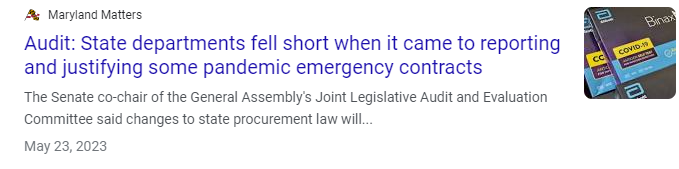